The American Civil War:Causes, Conflicts, and Consequences
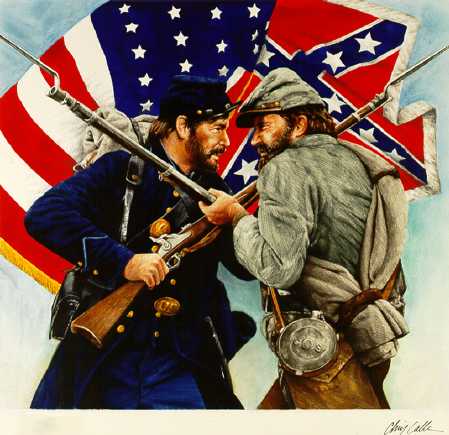 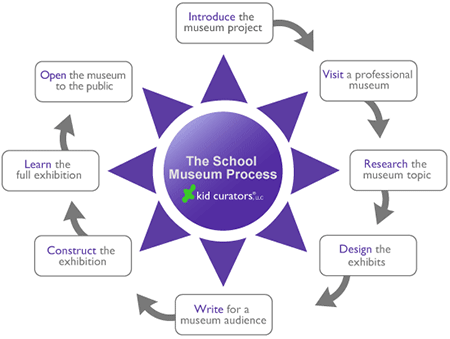 Calendar
Week 1 – Topic Selection/Xiehe Museum Visit
Week 2 – Develop Subtopics/Research
Week 3-5 -Research
Week 6 – Design the museum
Week 7 – Writing for the museum/Virtual Guide
Week 8 – Learn the exhibit/Present in class
Week 9 – Presentation Week
Elements of the Exhibit
One main topic and 4 subtopics
A storyline that guides the visitor
A Historical Question
A Map
A timeline of significant events 
4-5 Biographical Profiles of a historical people
Artifacts related to the topic and subtopics
A digital guide 
An audio guide
Possible Topics and Subtopics
Causes of the Civil War
Slavery
Abraham Lincoln 
Abolitionists/Antislavery Movement 
Underground Railroad
Women's role before, during and after the Civil War
Immigrants
Native Americans and the Civil War
African Americans
Northerners
Southerners
Slavery Abolitionists
Southern and Northern Fashion
Crucial Battles
Naval Warfare 
War Technology/Weaponry
Soldiers in Battle
Children in the Civil War/Child Soldiers
Lives of Soldiers
Medical Practices in the Civil War
Spies in the Civil War
African American Soldiers
Confederate Commanders and Generals
Union Army Commanders and Generals
Music and Poetry of the Civil War. 
Influence of Photography 
Sharecropping system
Reconstruction/Rebuilding the South after the war
African Americans after the civil war
The Freedman’s Bureau 
Carpetbagger’s and Scalawags 
The Ku Klux Klan 
The black codes/segregation